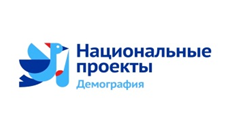 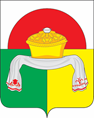 Национальный проект «Демография» «Спорт-норма жизни» в Дрожжановском муниципальном районе Республики Татарстан
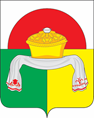 Национальный проект «Демография»   
      В рамках национального проекта региональный проект «Спорт-норма жизни» в Дрожжановском муниципальном районе Республики Татарстан 2019 году в было произведено приобретение спортивно-технологического оборудования для создания малых спортивных площадок для подготовки к Всероссийскому физкультурно-спортивному комплексу «Готов к труду и обороне».
Общая сумма проекта -3,0  млн.р.
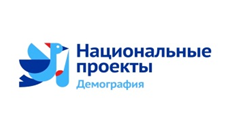 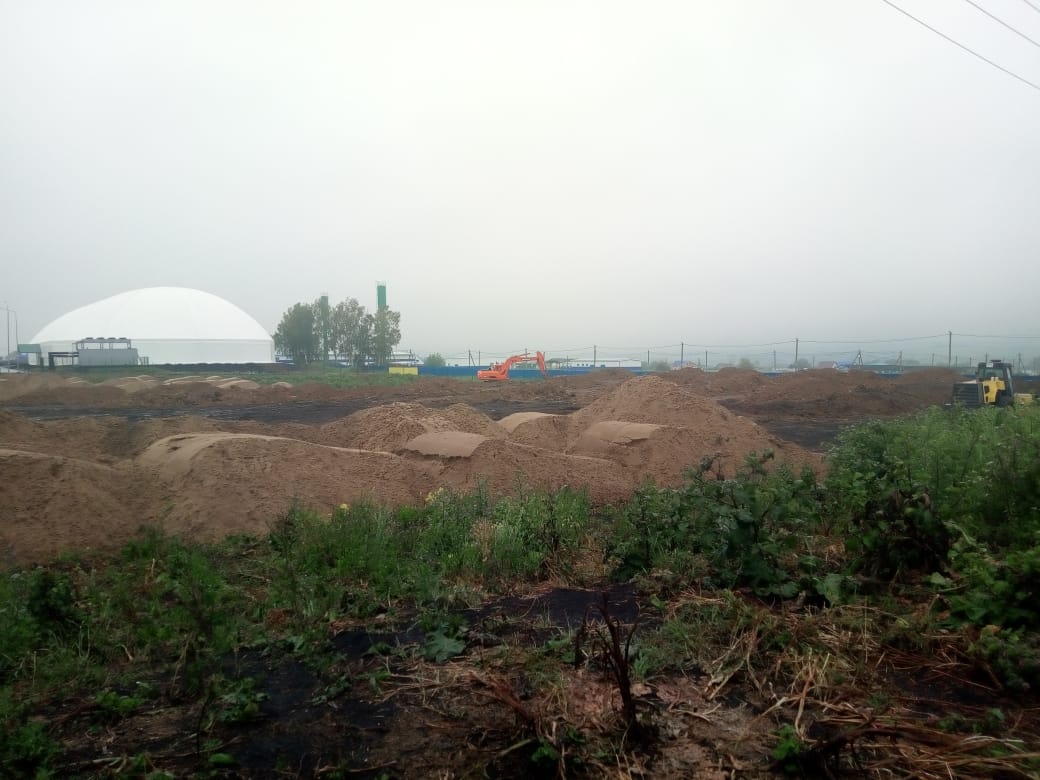 Проведение подготовительных земляных работ
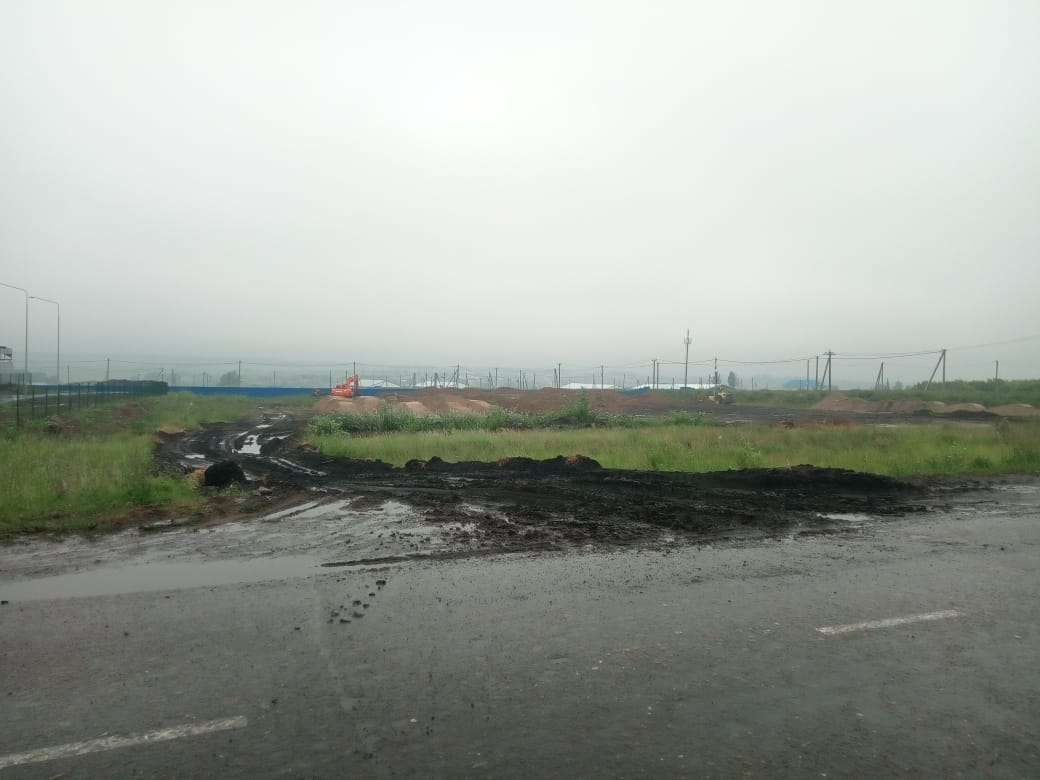 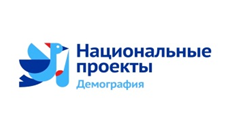 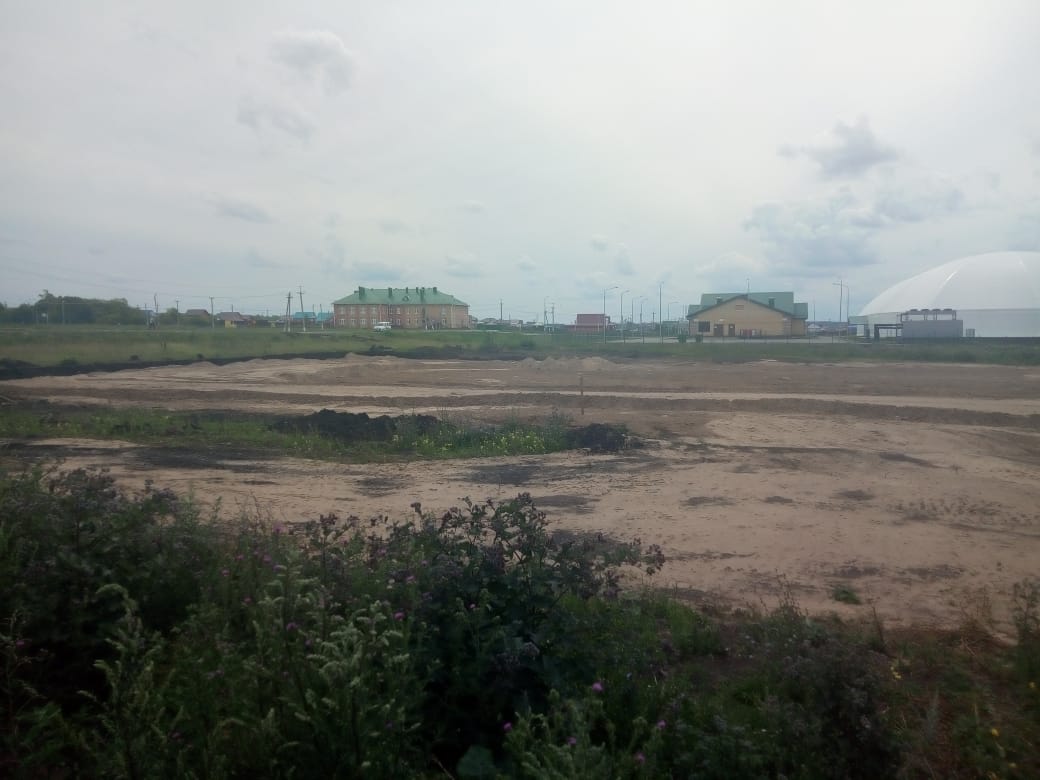 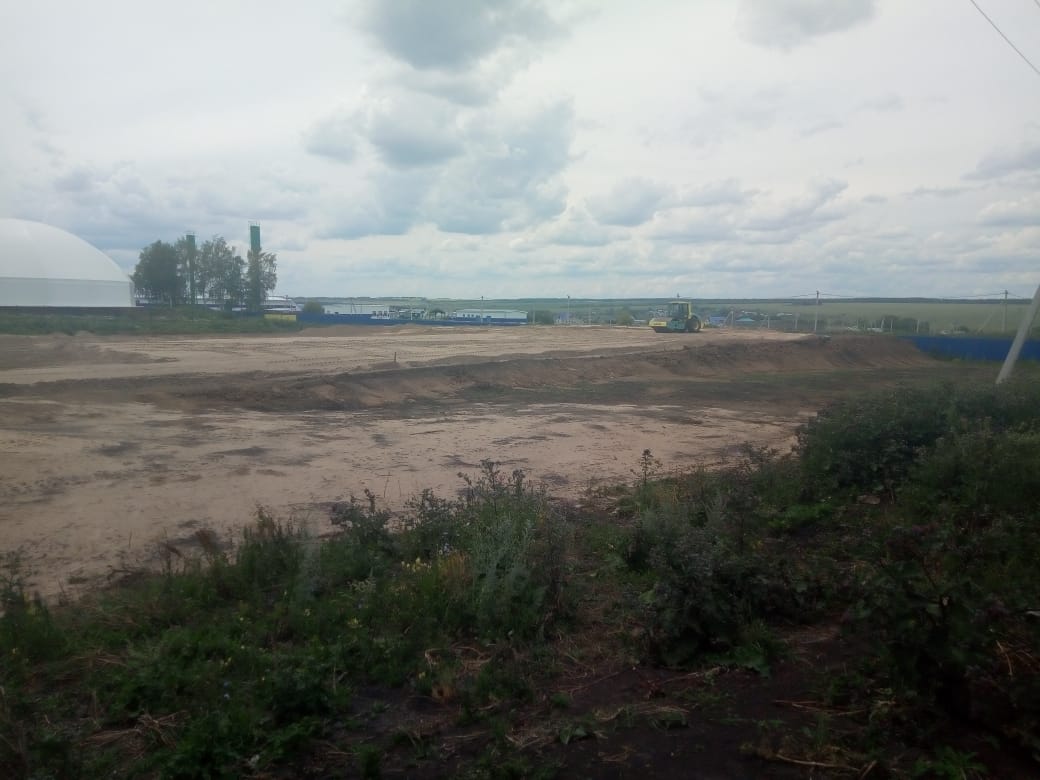 Разравнивание грунта
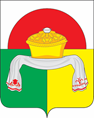 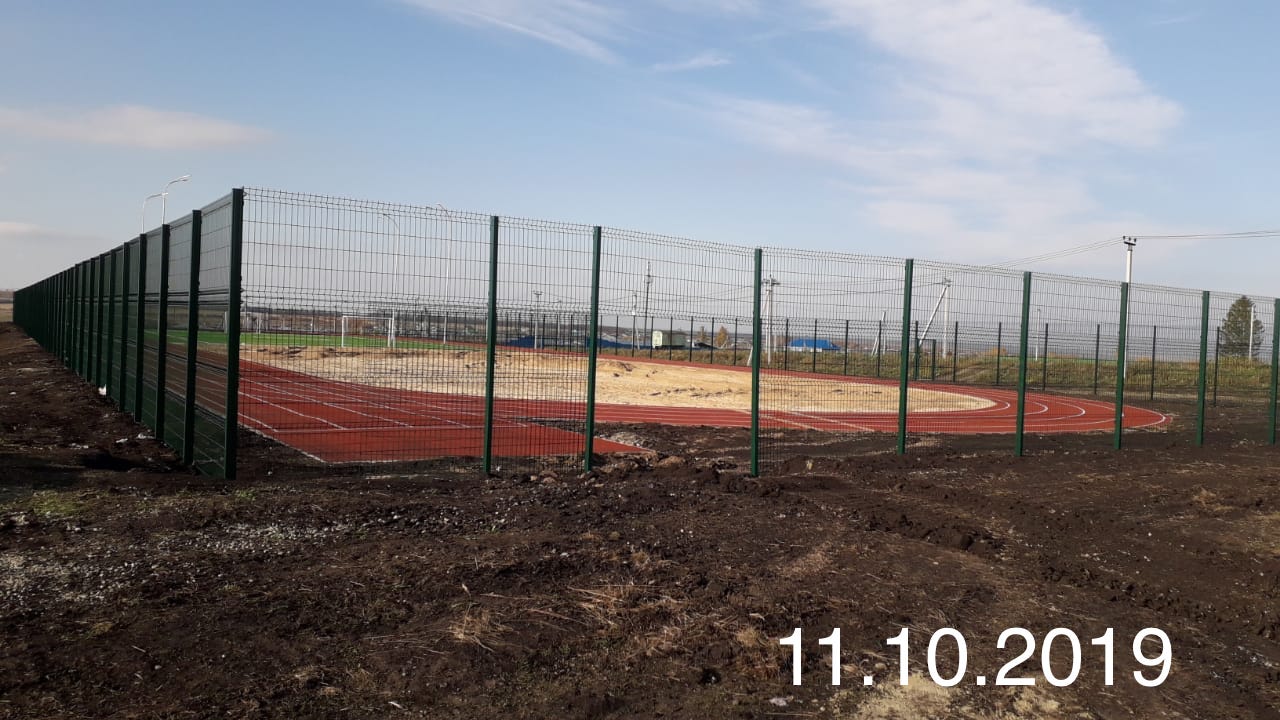 Укладка резиновой крошки и строительного песка
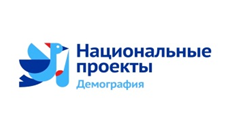 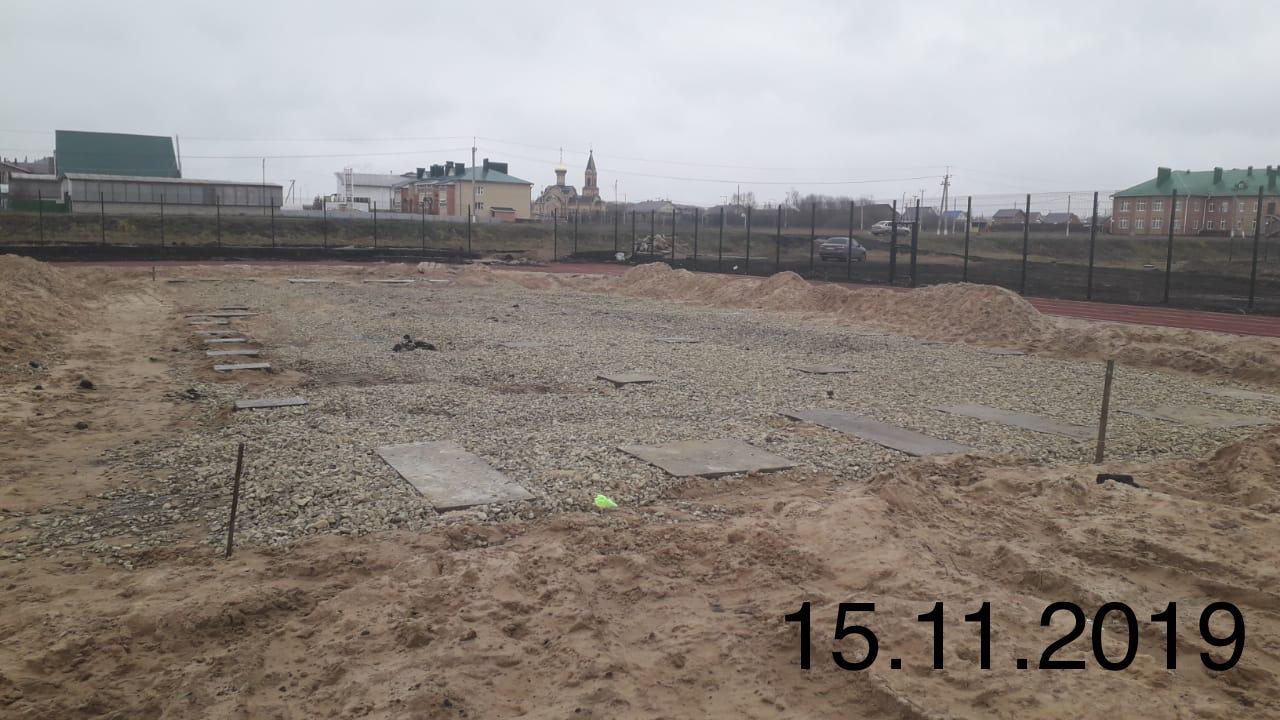 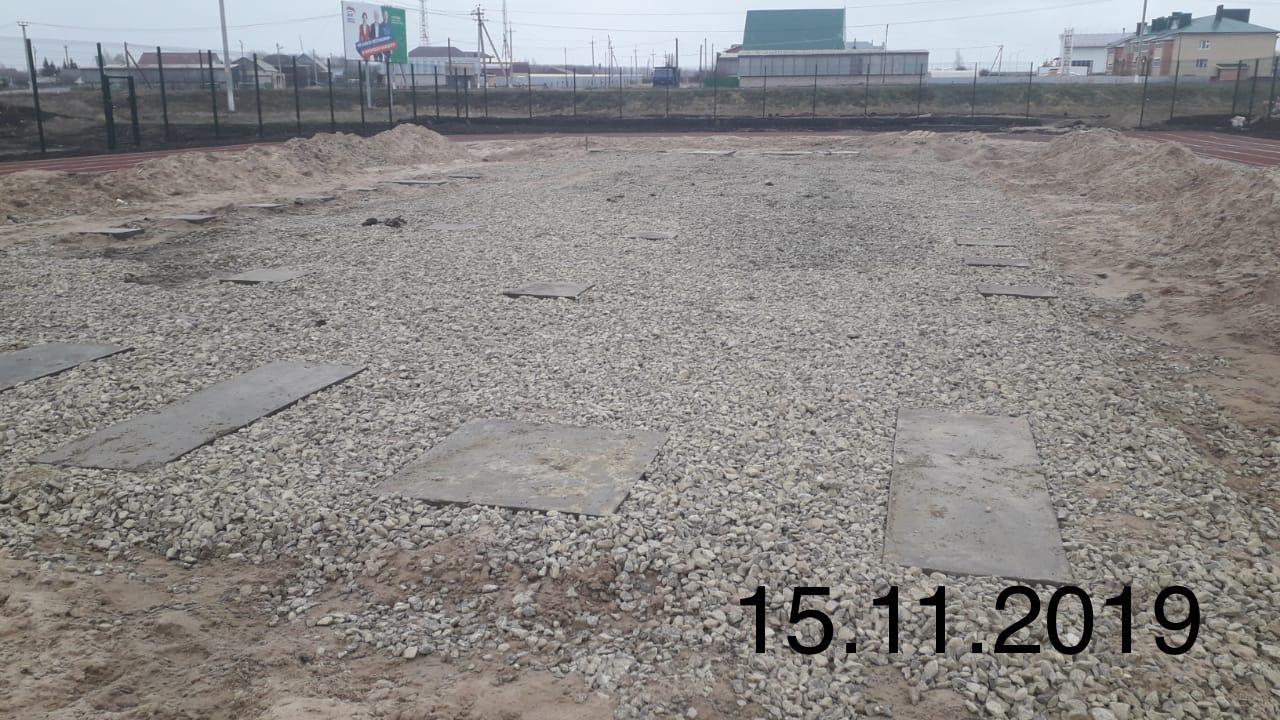 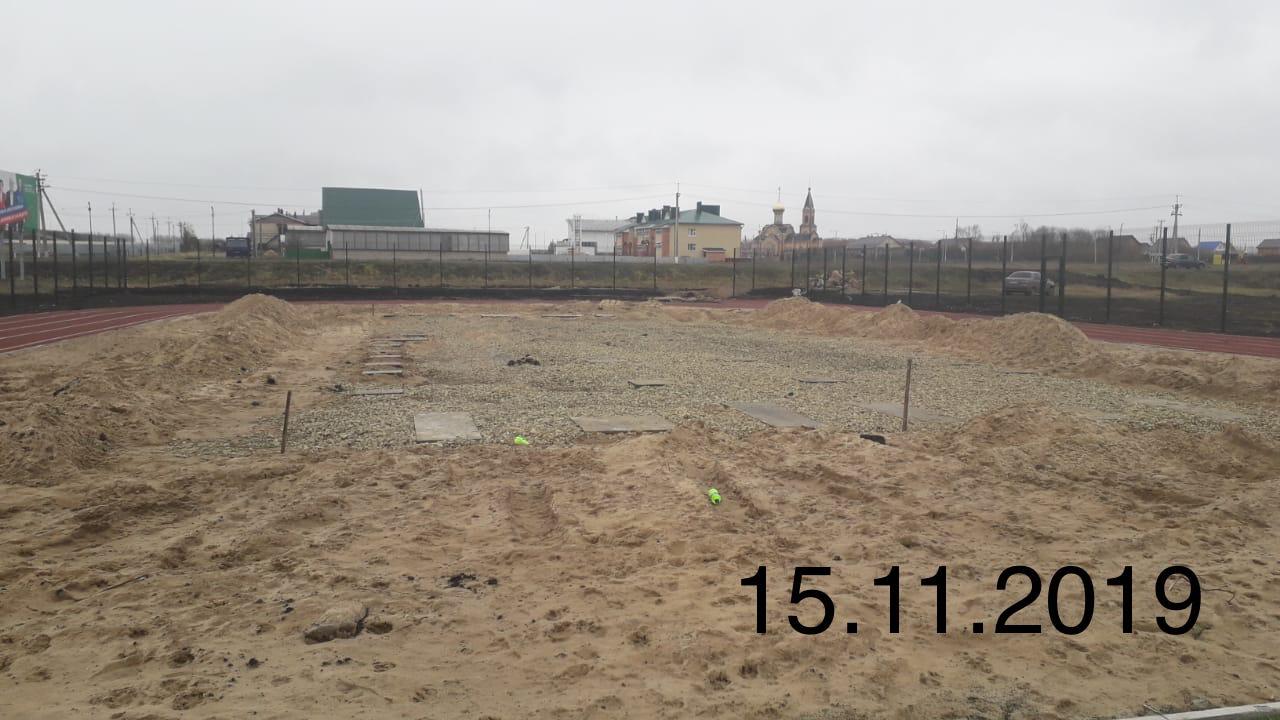 Трамбовка щебня под установку спортивного инвентаря
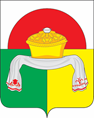 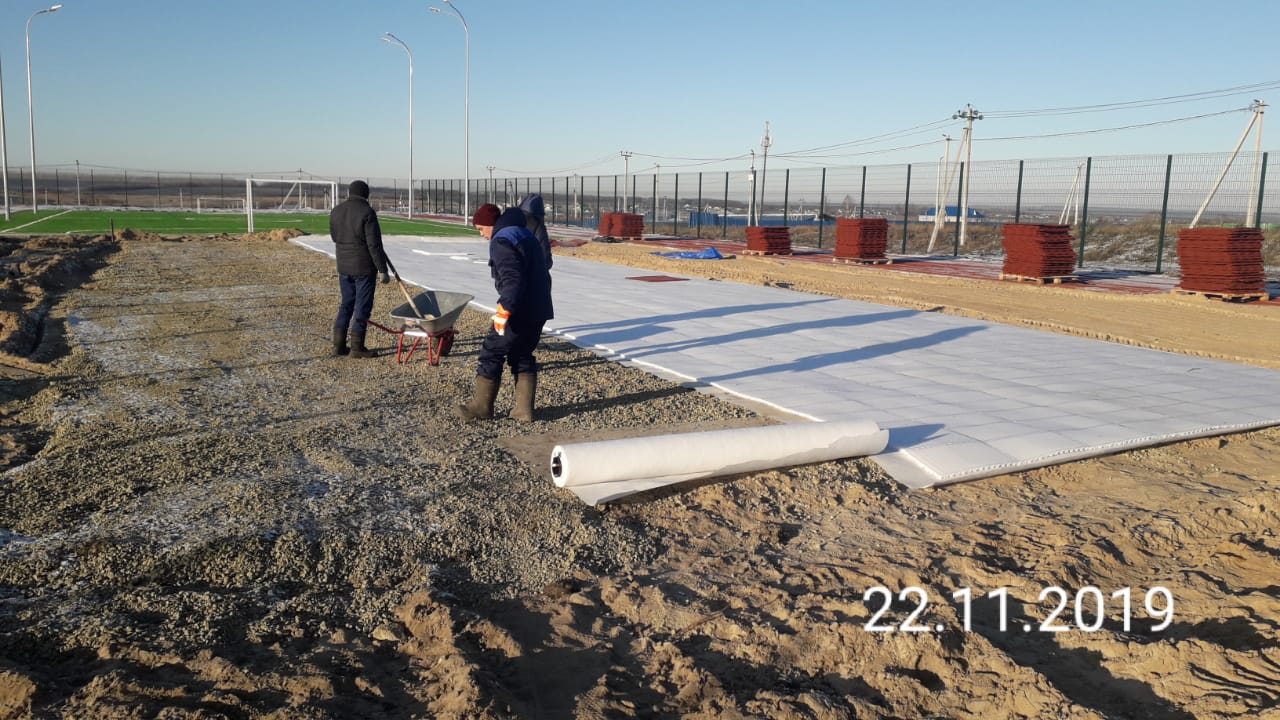 Установка травм безопасной резиновой плитки
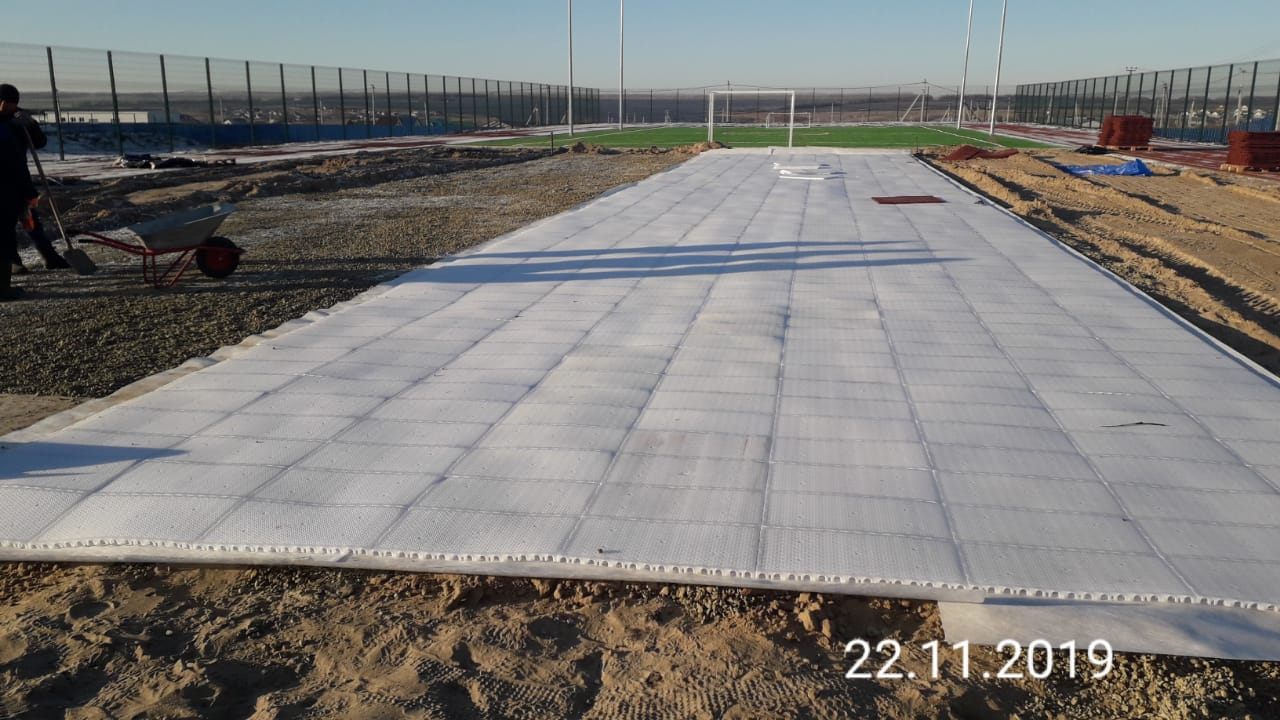 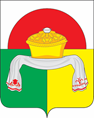 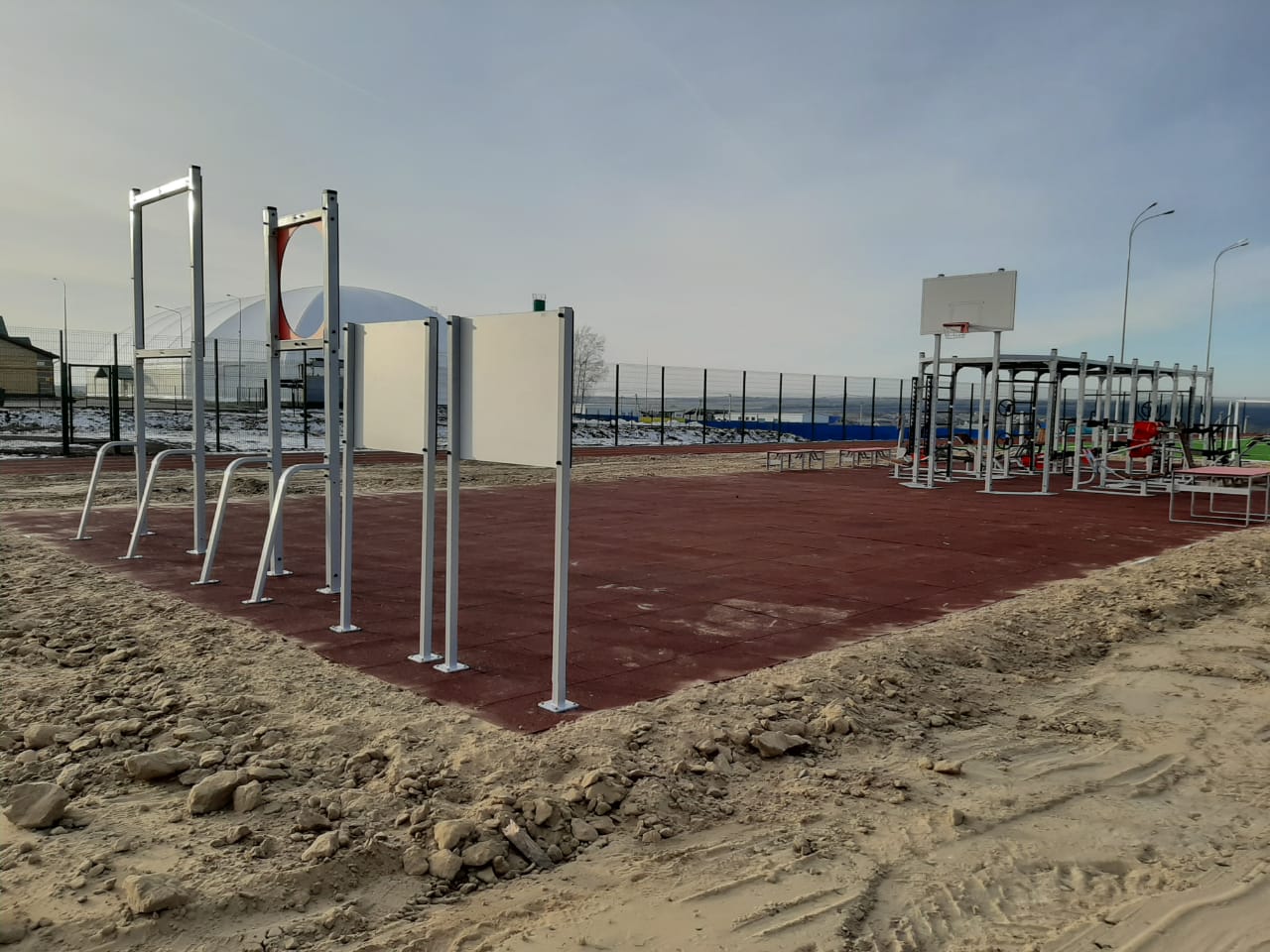 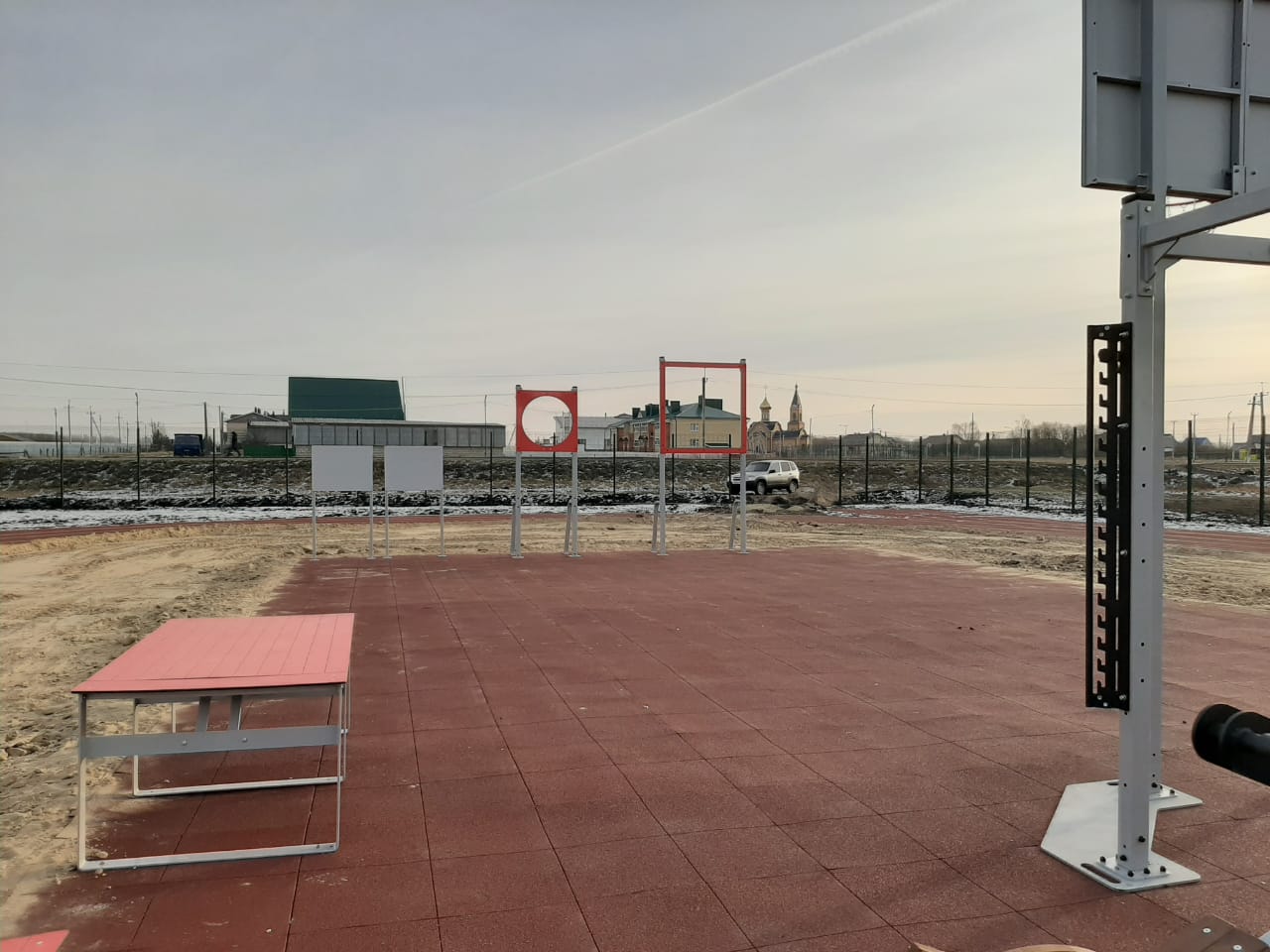 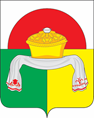 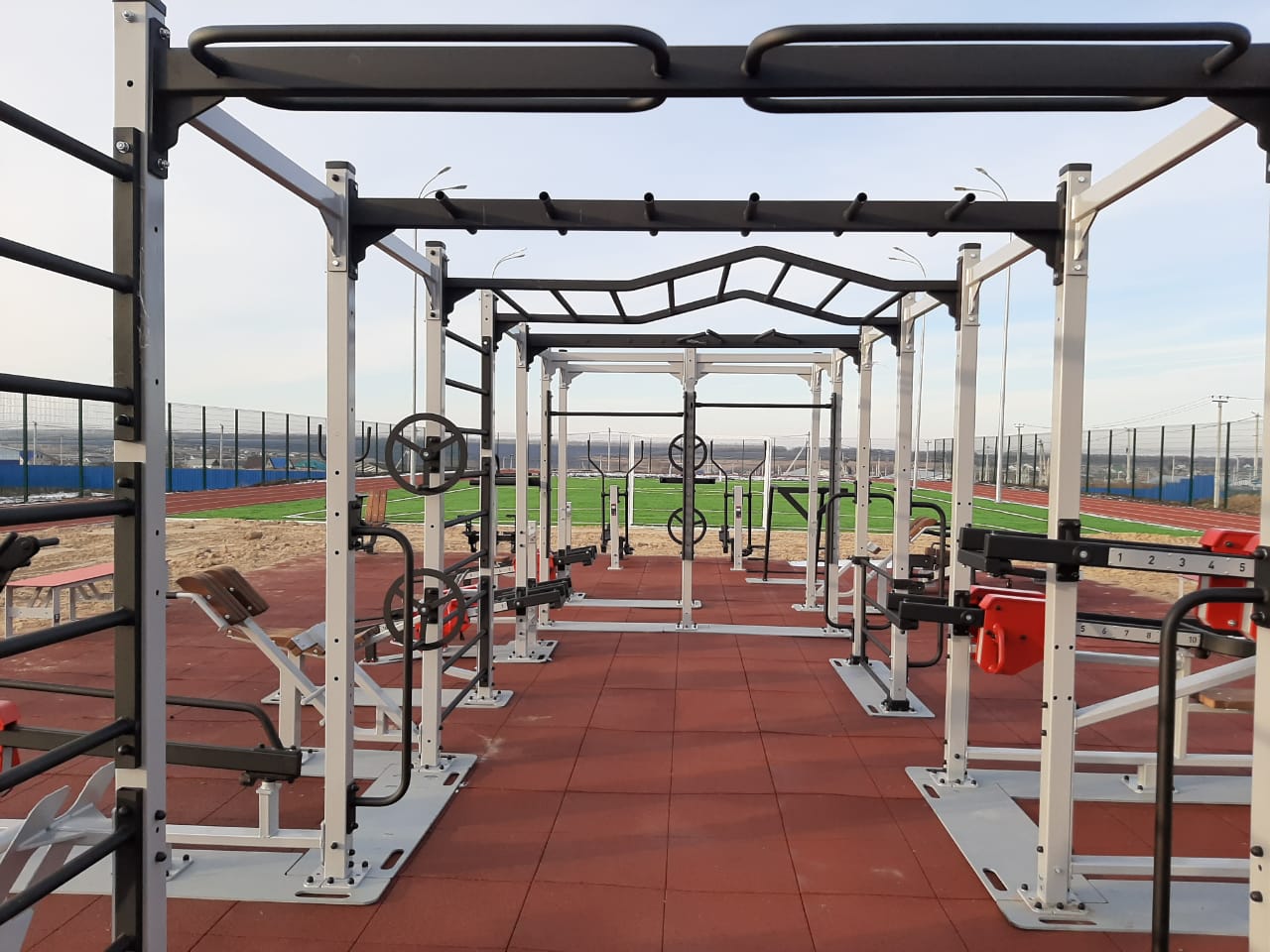 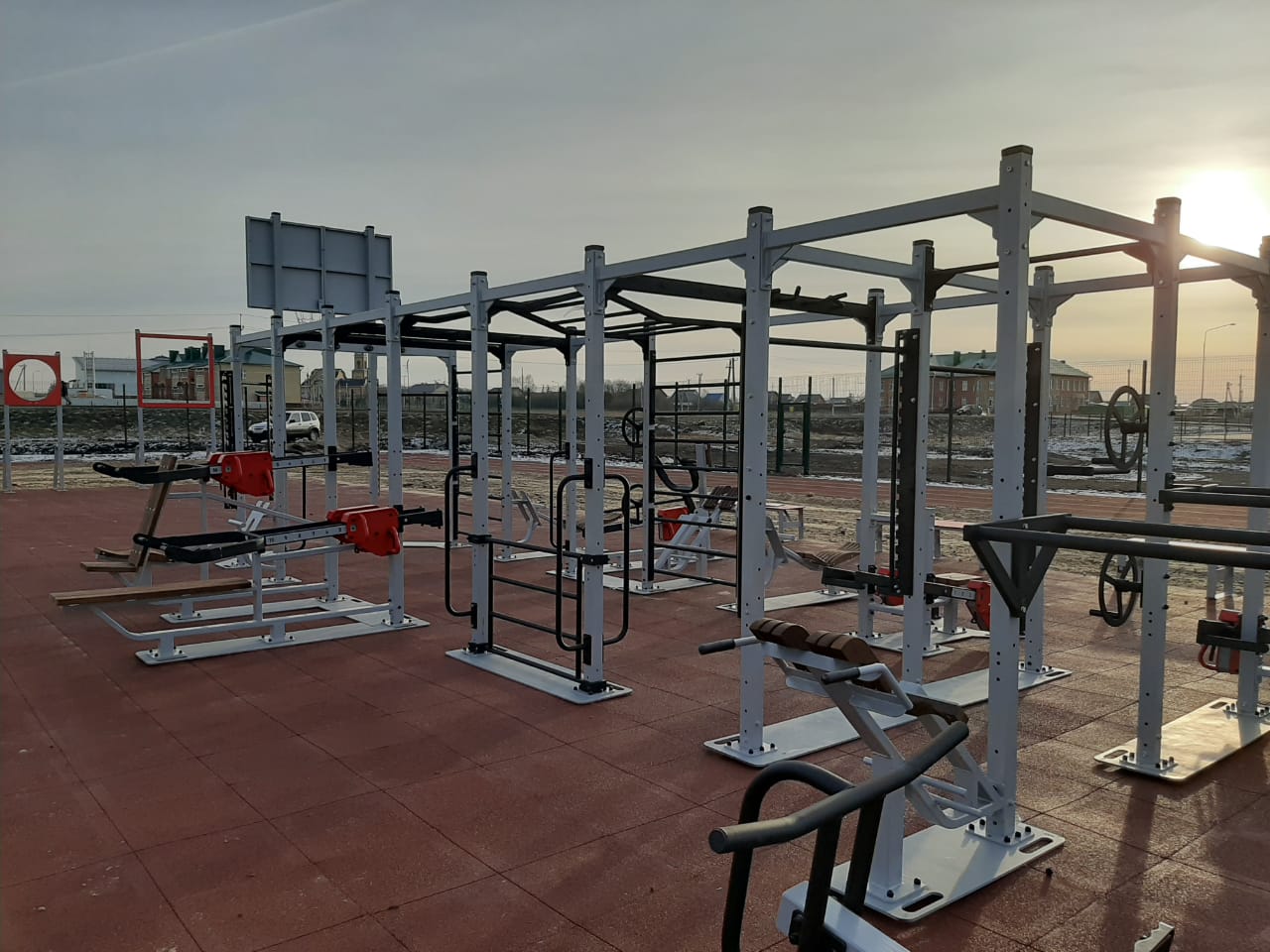 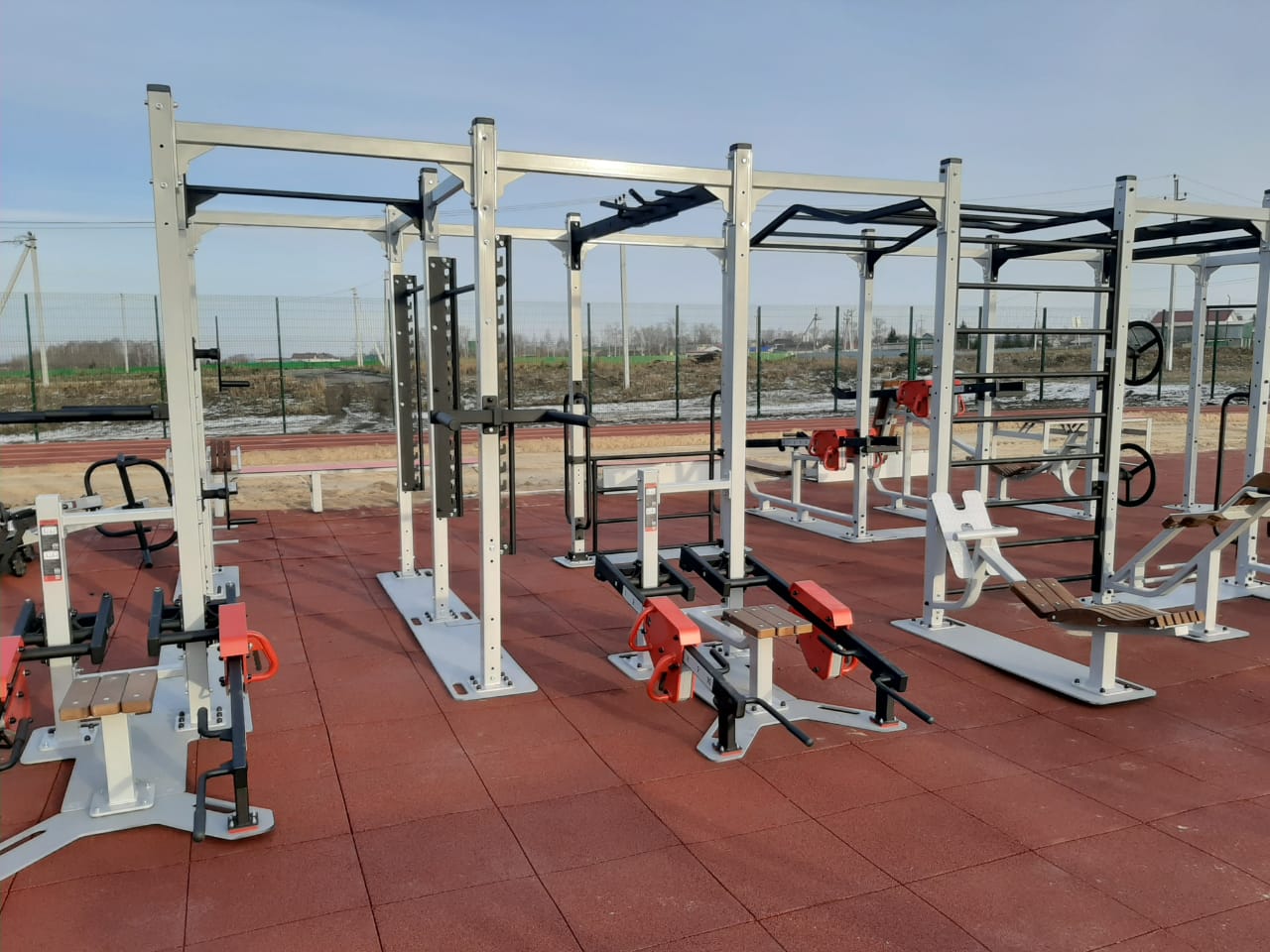 Установка спортивного инвентаря
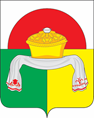 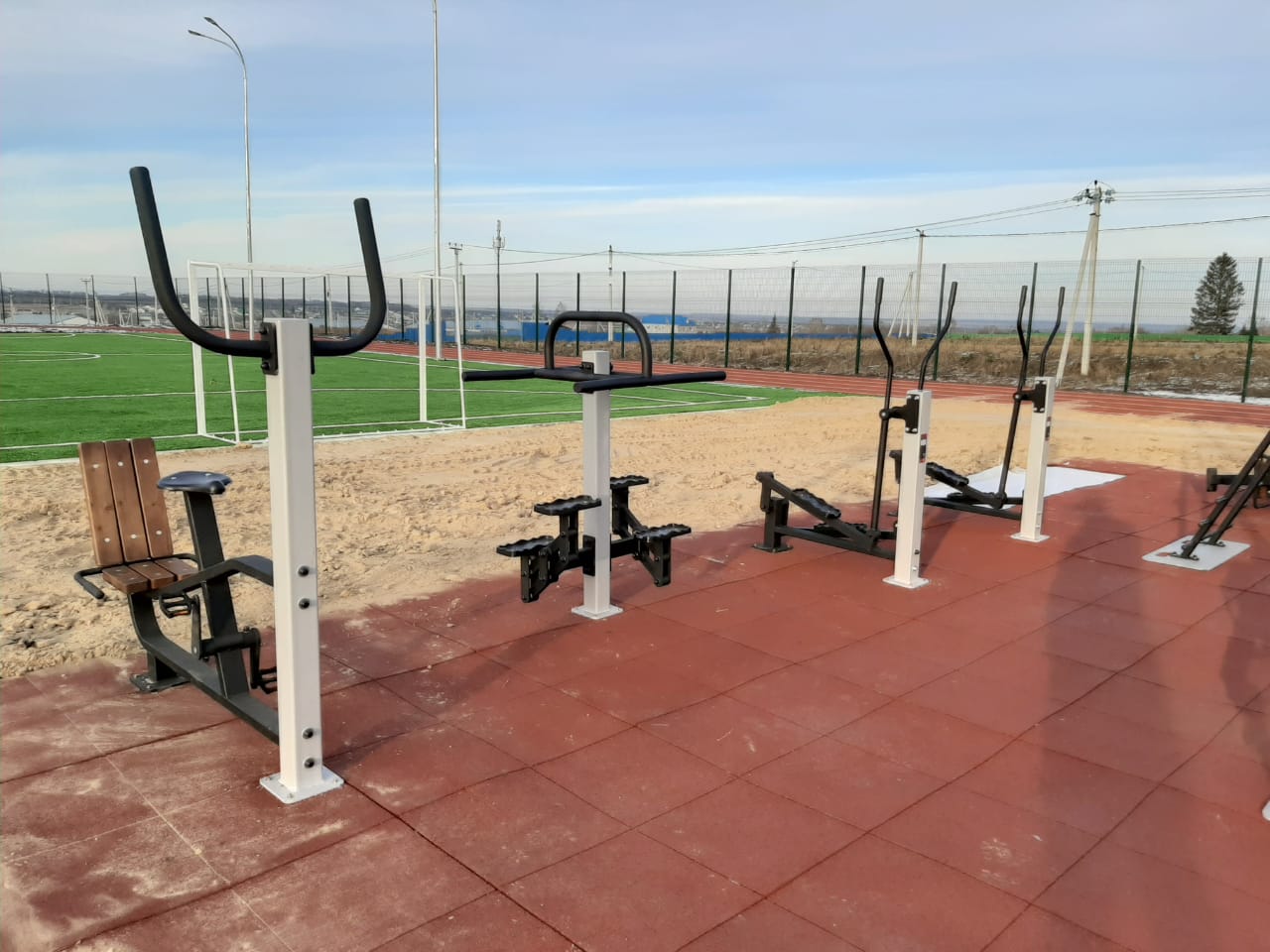 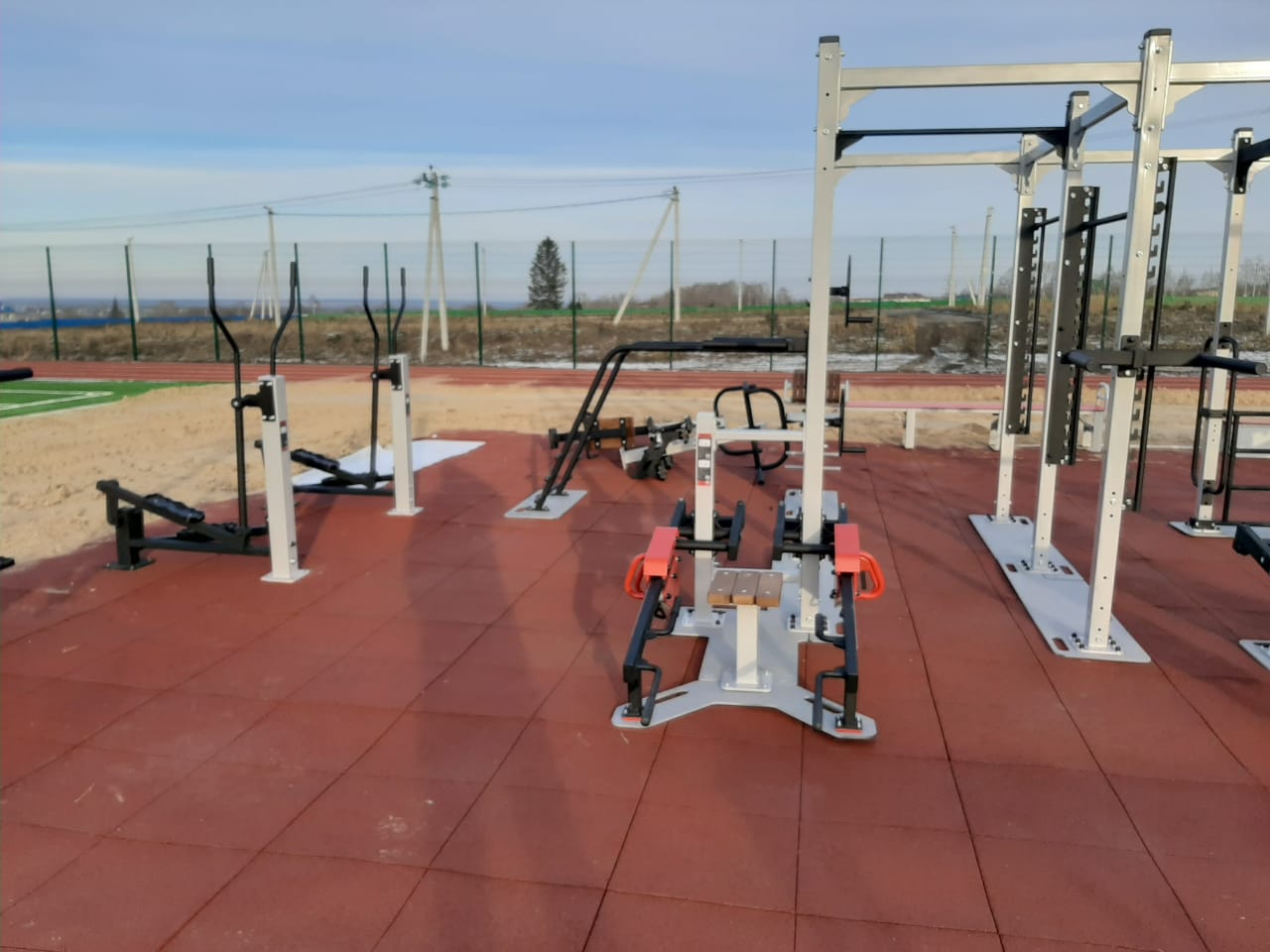 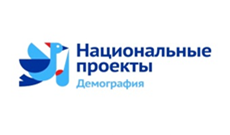 Спасибо за внимание!